Atelier 5 « Organisation pédagogique et évaluation »
Cécile Cathala, Sophie Marcus, Nathalie Reix (Professeures membres du GEPP ES)
Robin Bosdeveix, Aristide Cavaillès, Brigitte Hazard (IGEN)
Organisation de l’atelier
1. ORGANISATION DES ENSEIGNEMENTS (30min)
Les différentes modalités envisagées dans les lycées
Le projet expérimental et numérique : organisation dans l’année du projet (filée ou massée)
Les pratiques scientifiques, le travail expérimental et numérique (en dehors du projet)
Les profils des élèves en ES et la constitution des groupes classe. 
2. ÉVALUATION (1h)
Les différentes formes d’évaluation dans l’année : 15min
Présentation de deux exercices zéro d’E3C (Sophie Marcus, Nathalie Reix, Cécile Cathala) : 25min
Discussion autour des exercices d’E3C présentés : 20 min
Le baccalauréat change
Il change en architecture pour une nouvelle ambition, celle de valoriser le choix effectué par l’élève d’un parcours personnalisé tourné vers l’avenir ;
Il propose une nouvelle épreuve modestement scolaire, terminale et orale ;
Il évite le bachotage et ménage les progressions par du contrôle continu en cours de formation :

il s’agit de desserrer l’étau d’épreuves qui influencent les pratiques de classe et le choix restreint des exercices. Ces épreuves communes sont au service des acquisitions des élèves, n’entament pas leur motivation et accompagnent leur progression. Il faut donc veiller à la qualité de leur accompagnement et à la remédiation. Il importe que les professeurs ne soient pas contraints de construire leur enseignement à partir du choix de ces sujets et de préparer de manière exclusive et mécanique les élèves à différentes échéances successives. La progression doit s’attacher à impulser une dynamique d’apprentissage dans laquelle s’engagent les élèves, et non pas à tenir compte d’un terme formel qui conditionnerait totalement la réflexion didactique.
1. Organisation pratique de l’enseignement scientifique
Nombre de professeurs impliqués : diversité des cas de figure
Un seul professeur ?
Deux professeurs ?
Trois professeurs ?
Quelles conditions de la réussite de l’enseignement scientifique dans les trois situations ?
Sondage à main levée
Les modalités permettant une pratique scientifique : différentes situations
Classe à 35 élèves toute l’année : situation s’opposant à toute pratique expérimentale contraire au BO : « pratique expérimentale dans les conditions adaptées » (notamment pour la sécurité au laboratoire)
Groupe à 24 élèves toute l’année : situation offrant de la souplesse pédagogique
Classe à 35 élèves et groupes à effectif réduit (par ex. 18) pour certaines séances
Toutes les semaines
Une semaine sur 2 ou 3 ou 4
Ou séances à effectif réduit regroupées pendant une période (par exemple pour une mise en œuvre d’un projet massé)
Les activités pratiques en enseignement scientifique
Le programme annoté
Observations
Expériences
Simulation / expérimentation numérique
L’enseignement scientifique : les épreuves (écrites) communes de contrôle de première et de terminale
Organisation de l’évaluation :

une épreuve écrite passée au troisième trimestre de l’année de première (2h) portant sur l’ensemble du programme de première, en dehors du projet expérimental et numérique ;
une épreuve écrite passée au deuxième trimestre de l’année de terminale (2h) portant sur deux des trois thèmes du programme de terminale travaillés avant l’épreuve .
L’évaluation à venir …
Les objectifs généraux de formation
Développer des compétences générales par la pratique de la réflexion scientifique. 
Comprendre la nature du savoir scientifique et ses méthodes d’élaboration 
Identifier comment le savoir scientifique s’appuie sur l’analyse de faits extraits de la réalité complexe ou produits au cours d’expériences.
Identifier comment le savoir explique la réalité par des causes matérielles. 
Repérer les hypothèses et les conséquences formulées.
Retracer le cheminement effectif de la construction du savoir au cours de l’histoire des sciences 
Identifier et mettre en œuvre des pratiques scientifiques 
Observer, décrire, mesurer, quantifier, calculer, imaginer, modéliser, simuler, raisonner, prévoir le futur ou remonter dans le passé. 
Exercer son esprit critique … en interrogeant les résultats d’un modèle mathématique. 
Identifier et comprendre les effets de la science sur les sociétés et sur l’environnement 
Identifier les applications technologiques de la science et leurs conséquences sur les sociétés modernes
Montrer comment la science permet comprendre et de contrôler les effets des activités humaines sur l’environnement.
L’enseignement scientifique : les épreuves (écrites) communes de contrôle de première et de terminale
Evaluer les connaissances et les compétences figurant au programme de l’enseignement scientifique pour les classes de première et de terminale, en lien avec ses trois objectifs généraux de formation :  
comprendre la nature du savoir scientifique et ses méthodes d’élaboration ;
identifier et mettre en œuvre des pratiques scientifiques, notamment à travers l’utilisation de savoirs et des savoir-faire mathématiques ;
identifier et comprendre les effets de la science sur les sociétés et sur l’environnement. 
Le sujet évalue les compétences suivantes : exploiter des documents ; organiser, effectuer et contrôler des calculs ; rédiger une argumentation scientifique.  
Chaque exercice évalue plus particulièrement une ou deux de ces compétences.
L’enseignement scientifique : les épreuves (écrites) communes de contrôle de première et de terminale
Deux exercices interdisciplinaires (2X10 points) :
Chaque exercice présente une cohérence thématique et porte sur un ou deux thèmes du programme
De la question ouverte jusqu’au questionnaire à choix multiples.
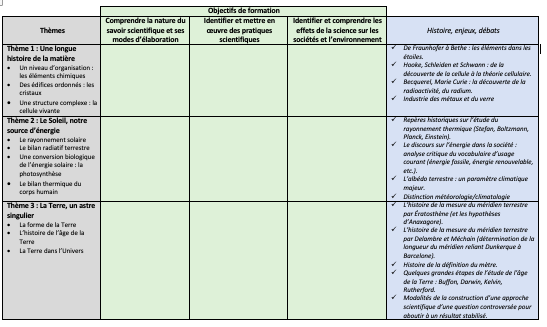 Croisement objectifs généraux et thématiques du programme
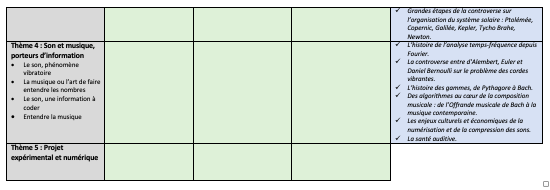 Structure des épreuves E3C
Exercice  : Différentes méthodes de datation au service de la géologie

Deux disciplines : SVT/ sciences physiques 

Thème du programme : Une longue histoire de la matière / La Terre un astre singulier

Savoir / savoir-faire du programme :
Structure des épreuves E3C
Exercice  :La sphéricité de la Terre 

Deux disciplines : Mathématiques / SVT

Thème du programme : La Terre un astre singulier / Notre soleil source d’énergie

Savoir / savoir-faire du programme :
Exercice : Différentes méthodes de datation au service de la géologie

Partie 1 : L’histoire de la détermination de l’âge de la Terre 
Document 1 : l’âge de la Terre
1- En plus des méthodes présentées dans le texte du document 1, citez, à partir de vos connaissances, un autre argument géologique ou biologique qui permette d’invalider l’estimation de l’âge de la Terre proposée par Buffon.
 
2- Selon Buffon, la Terre devrait cesser d’être habitable après un certain temps. À partir du document 1, expliquer ce qui, dans ses hypothèses, a pu l’amener à cette conclusion.
Comprendre la nature du savoir scientifique et ses méthodes d’élaboration  dimension historique
Exercice : La sphéricité de la Terre 
Partie 2 : les différents climats de la Terre
Afin d’expliquer ces différences climatiques, un élève a proposé comme hypothèse :
 « Il fait plus chaud à l’équateur qu’aux pôles parce que La Terre est plus proche du Soleil à l’équateur qu’aux pôles ».

6- À partir des connaissances acquises et des informations issues des documents 3 et 4, rédiger un paragraphe argumenté permettant à la fois d’expliquer qu’il fait plus chaud à l’équateur qu’aux pôles et d’invalider l’hypothèse émise par cet élève. 
La justification des arguments pourra s’appuyer sur des schémas explicatifs.
Comprendre la nature du savoir scientifique et ses méthodes d’élaboration
Partie 2 : La datation des peintures rupestres de la grotte Cha
Partie 2 : La datation des peintures rupestres de la grotte
Exercice  : La sphéricité de la Terre
Partie 1. Repérage sur la sphère terrestre 
Savoir :Le plus court chemin entre deux points à la surface de la Terre est l’arc du grand cercle qui les relie. 
Savoir-faire: 
Se repérer à la surface de la Terre (latitude, longitude)
Calculer la longueur d’un arc de méridien, d’un arc de parallèle. 
Exercice : Différentes méthodes de datation au service de la géologie
Partie 2 : La datation des peintures rupestres de la grotte Chauvet par le carbone 14 (14C)
Savoir - faire: Estimer la durée nécessaire pour obtenir une certaine proportion de noyaux restants. Utiliser une représentation graphique pour déterminer une demi-vie
Identifier et mettre en œuvre des pratiques scientifiques, notamment à travers l’utilisation de savoirs et des savoir-faire mathématiques
Exercice : Différentes méthodes de datation au service de la géologie

Documents de natures variées : 
- Un texte extrait de revu scientifique: 
Document 1 : l’âge de la Terre 

-  texte illustré   : 
Document 2 : Deux rhinocéros qui s’affrontent représentés sur le panneau des chevaux dans la salle Saint-Hilaire de la grotte Chauvet
Document 3 : Les constituants du bois

Graphique à exploiter en annexe :
Figure 1 : Rapport P/P0 du nombre d’atomes 14C résiduel sur le nombre d’atomes 14C présent au moment de la mort en fonction du temps
Exploiter des documents
Exercice : La sphéricité de la Terre 

Documents de natures variées : 
-  schémas : 
Document 1 : Représentations graphiques permettant un repérage spatial sur la sphère

- Une carte : 
Document 2: Les zones climatiques à la surface de la Terre

Un graphique :
Document 3 : Puissance solaire reçue en fonction de la distance au Soleil (en unités astronomiques u.a. 1u.a. = 1,5×108 km)

Une photographie et un tableau:
Document4 : Puissance solaire reçue par unité de surface en fonction de la latitude
Exploiter des documents
Exercice : La sphéricité de la Terre


À partir des connaissances acquises et des informations issues des documents 3 et 4, rédiger un paragraphe argumenté permettant à la fois d’expliquer qu’il fait plus chaud à l’équateur qu’aux pôles et d’invalider l’hypothèse émise par cet élève. 
La justification des arguments pourra s’appuyer sur des schémas explicatifs.
Rédiger une argumentation scientifique
Organiser, effectuer et contrôler des calculs, réaliser une représentation graphique
Exercice  : La sphéricité de la Terre

calculs d’angles et de longueur (trigonométrie)
proportionnalité
comparaison calculs/mesures
représentation: construction/exploitation
Facteurs à prendre en compte pour la réalisation E3C
-  Elèves de niveau  très hétérogènes 
 Avec spécialité scientifique ou non 



 - Diversité des professeurs engagés dans l’enseignement scientifique
Comment l’évaluation peut tenir compte de ces facteurs ?
Des connaissances restituées ciblées et modestes
Une variétés de questions et de supports : de la question ouverte au QCM, en passant par la rédaction, l’argumentation, la schématisation
10 minutes maximum pour l’appropriation de tous les documents
Exercice : La sphéricité de la Terre
6- À partir des connaissances acquises et des informations issues des documents 3 et 4, rédiger un paragraphe argumenté permettant à la fois d’expliquer qu’il fait plus chaud à l’équateur qu’aux pôles et d’invalider l’hypothèse émise par cet élève. 
La justification des arguments pourra s’appuyer sur des schémas explicatifs.

Exercice : Différentes méthodes de datation au service de la géologie
Une variétés de questions : de la question ouverte au QCM
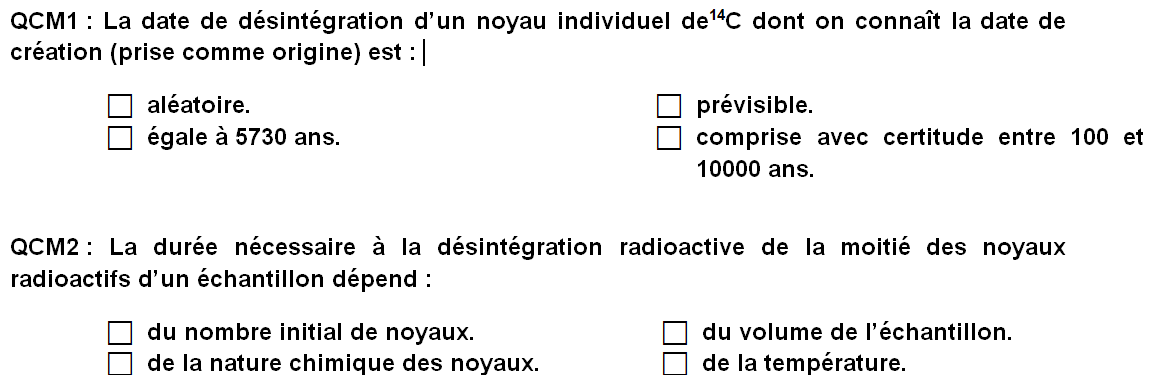